I matematici risolvono problemi . Idee, protagonisti, proposte didattiche               Siracusa, 30 settembre - 2 ottobre 2016
Angelo Guerraggio
Centro PRISTEM – Università Bocconi








Quando de Finetti proponeva dei problemi
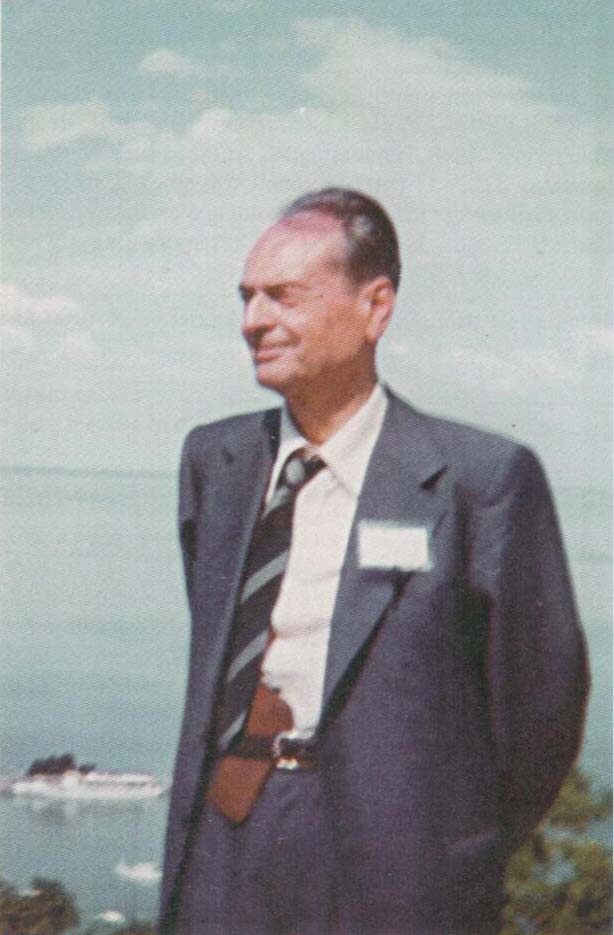 I matematici risolvono problemi . Idee, protagonisti, proposte didattiche               Siracusa, 30 settembre - 2 ottobre 2016
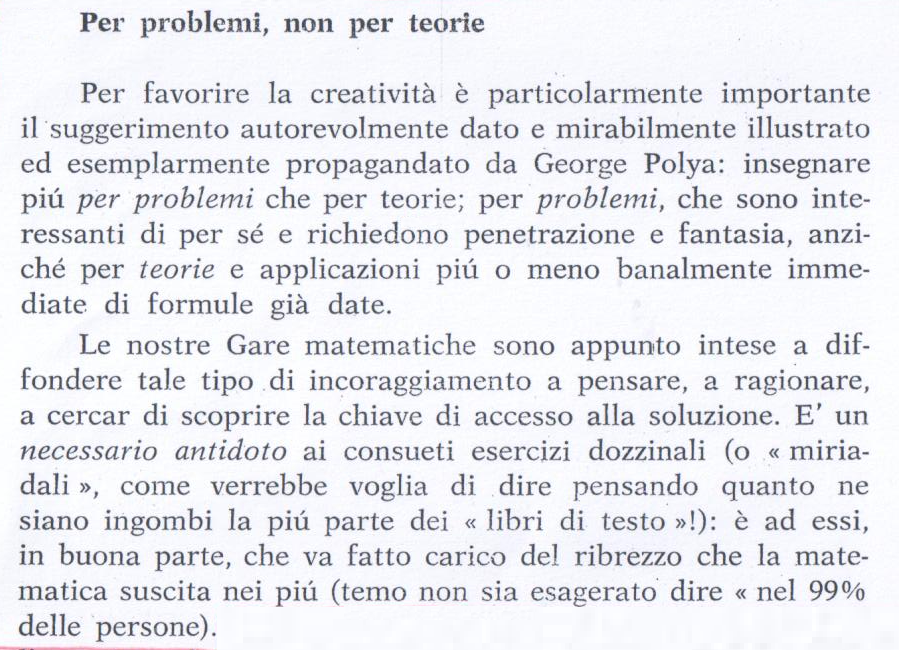 I matematici risolvono problemi . Idee, protagonisti, proposte didattiche               Siracusa, 30 settembre - 2 ottobre 2016
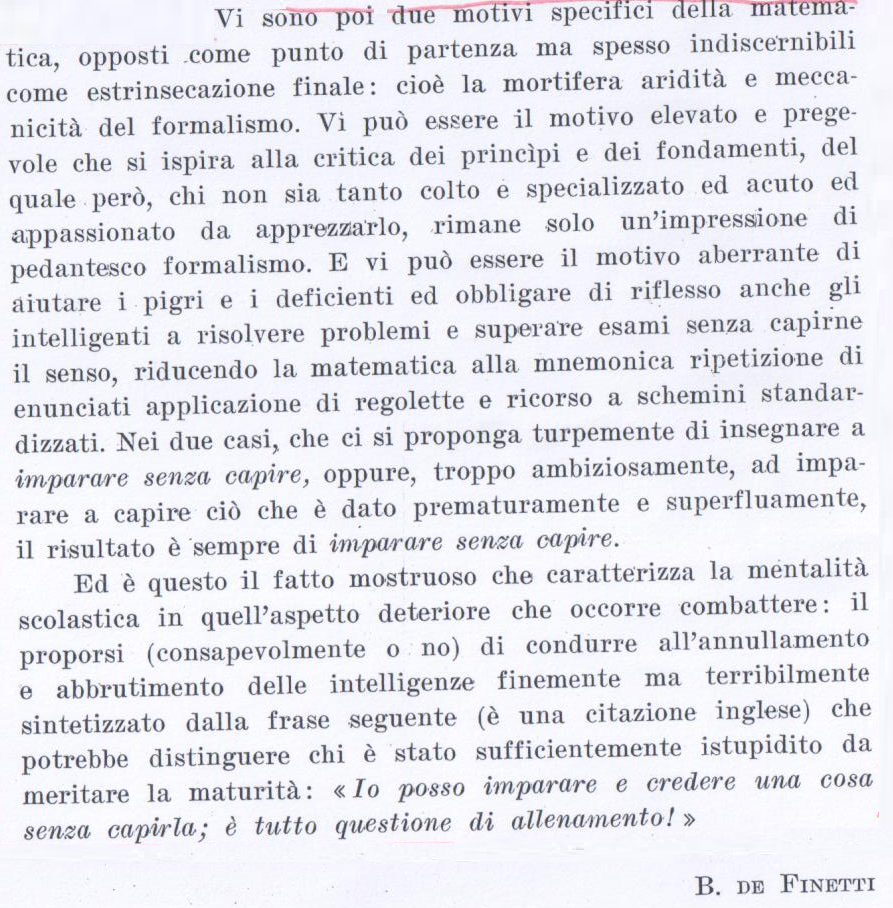 I matematici risolvono problemi . Idee, protagonisti, proposte didattiche               Siracusa, 30 settembre - 2 ottobre 2016
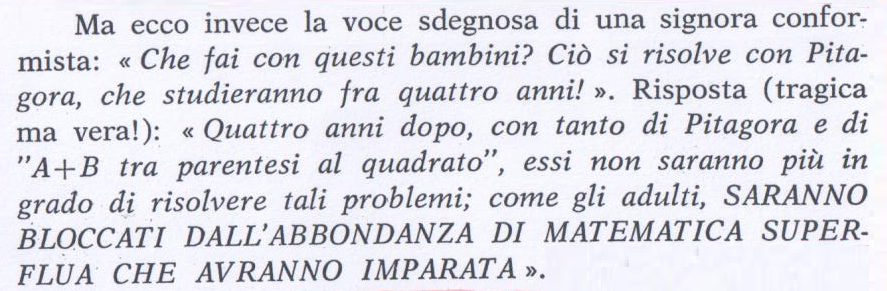 I matematici risolvono problemi . Idee, protagonisti, proposte didattiche               Siracusa, 30 settembre - 2 ottobre 2016
Conviene ribassare il prezzo?

	Supponiamo che un’impresa, che vende giornalmente 300 unità di un suo prodotto con guadagno unitario di Lire 2000, sappia che le vendite aumenterebbero di un’unità in più per 
ogni 5 lire di diminuzione del prezzo (e quindi del guadagno). Conviene diminuire il prezzo? O aumentarlo? O lasciarlo immutato?
I matematici risolvono problemi . Idee, protagonisti, proposte didattiche               Siracusa, 30 settembre - 2 ottobre 2016
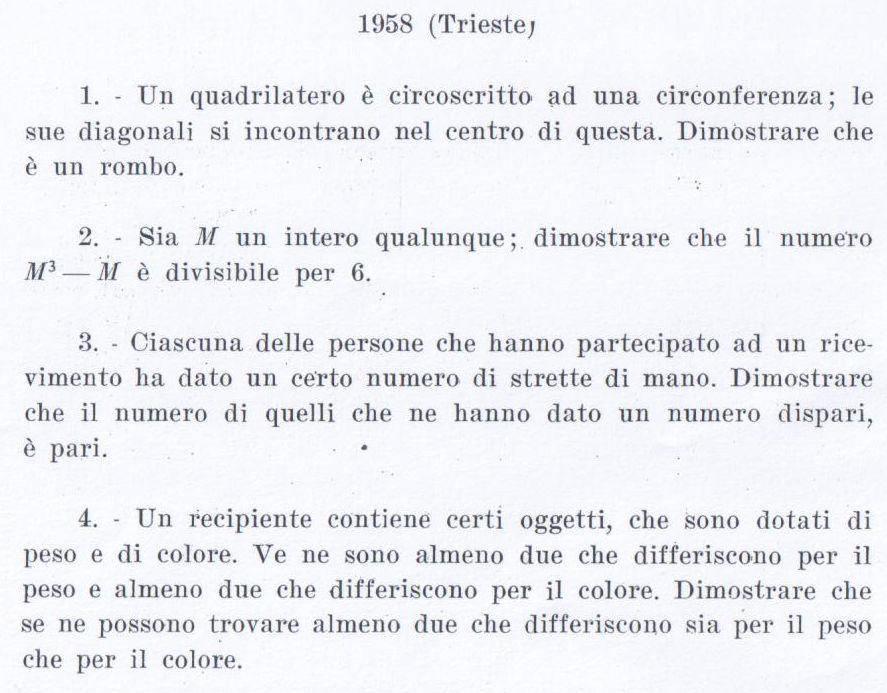 I matematici risolvono problemi . Idee, protagonisti, proposte didattiche               Siracusa, 30 settembre - 2 ottobre 2016
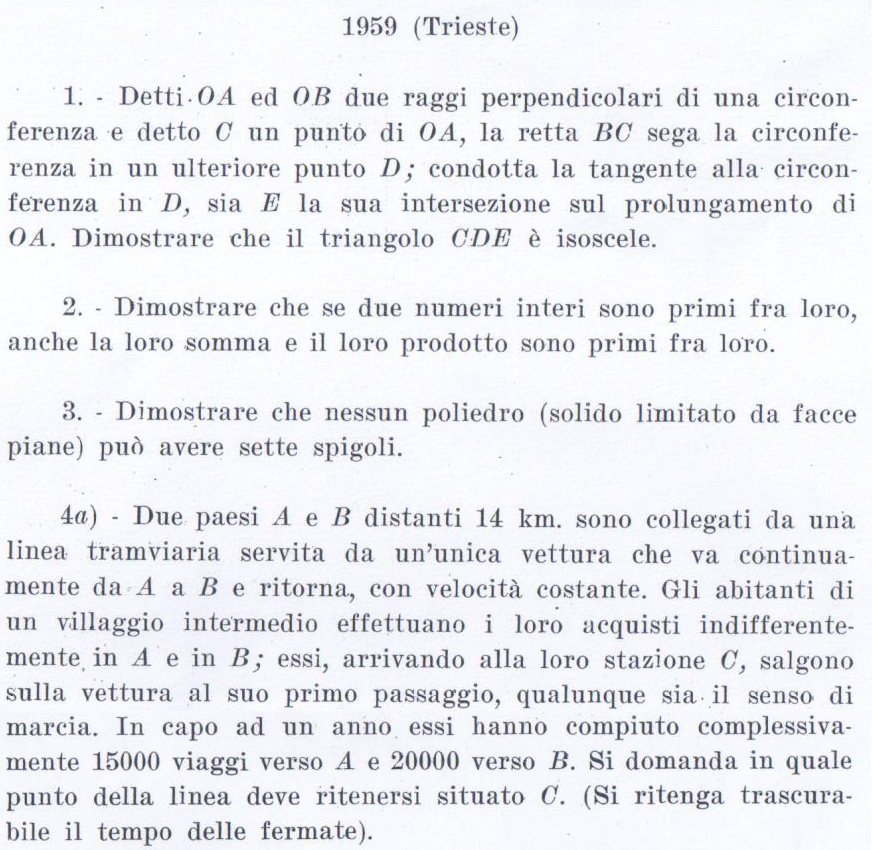 I matematici risolvono problemi . Idee, protagonisti, proposte didattiche               Siracusa, 30 settembre - 2 ottobre 2016
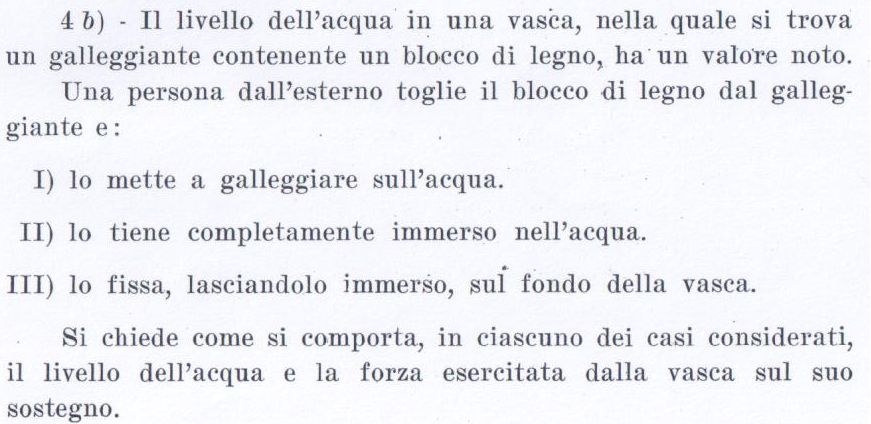 I matematici risolvono problemi . Idee, protagonisti, proposte didattiche               Siracusa, 30 settembre - 2 ottobre 2016
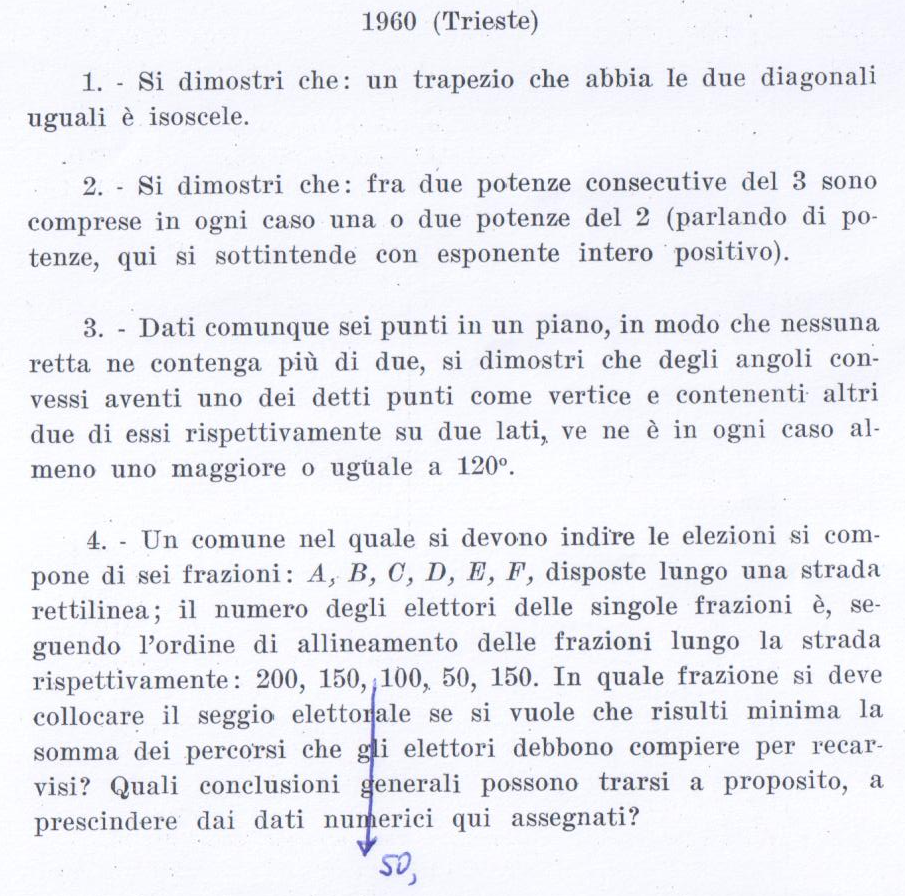 I matematici risolvono problemi . Idee, protagonisti, proposte didattiche               Siracusa, 30 settembre - 2 ottobre 2016
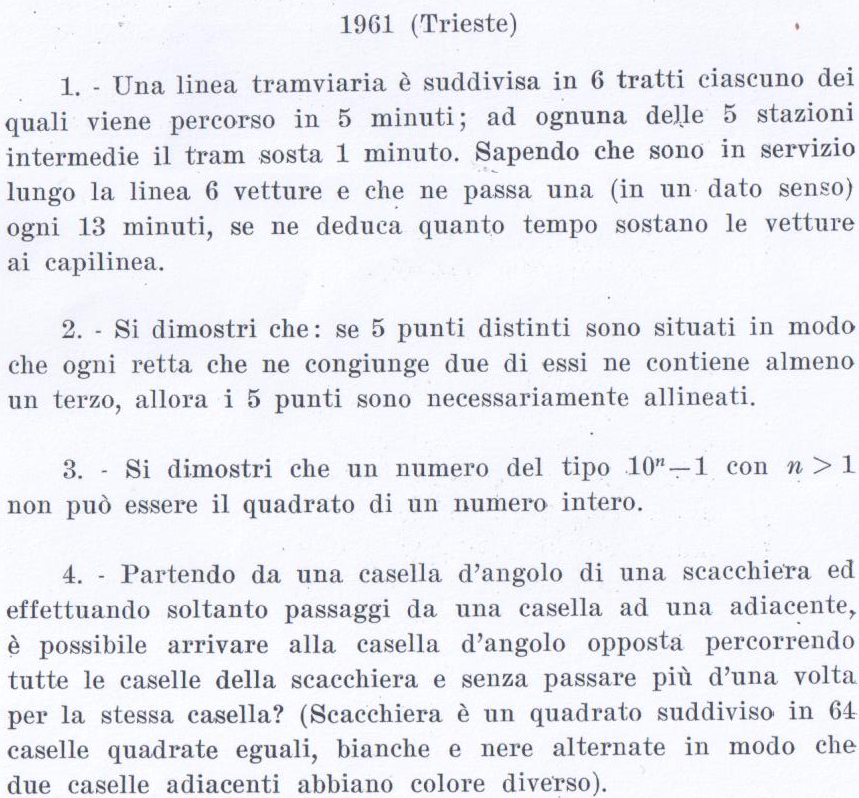